МБДОУ г. Иркутск детский сад №115
Творческий отчет по проекту «Путешествие в космос»
Банк практического материала подготовила воспитатель:
Парицких  Татьяна Анатольевна
Лысова Ксения Евгеньевна
В темном небе звезды светят.Космонавт летит в ракете.День летит и ночь летитИ на землю вниз глядит.
Видит сверху он поля,Горы, реки и моря.Видит он весь шар земной,Шар земной — наш дом родной!
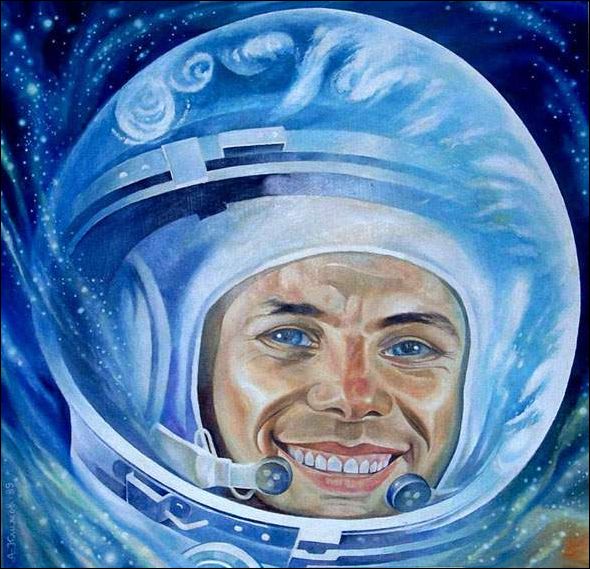 12 АПРЕЛЯ – ДЕНЬ КОСМОНАВТИКИ
12 апреля 1961 года Юрий Гагарин на космическом корабле «Восток» совершил космический полет. За 108 минут корабль-спутник с первым в мире космонавтом облетел земной шар и благополучно вернулся на Землю. Это был мощный прорыв в освоении космоса!
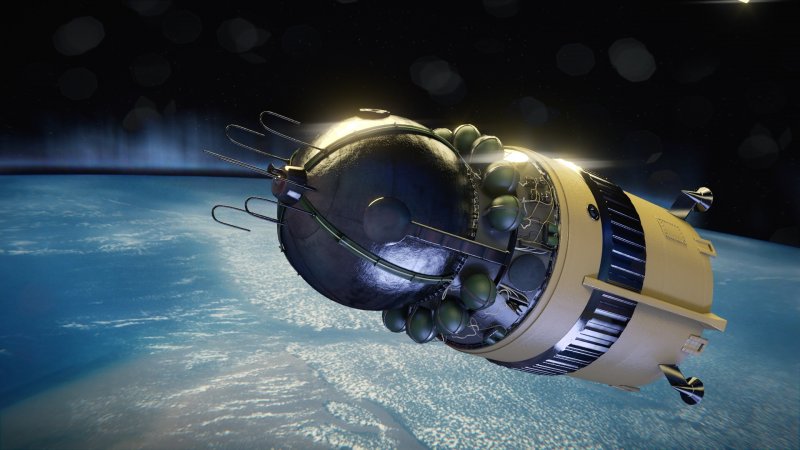 «Восток»
ФГОС ДО Р.2\ П 2,6
Интегративный подход к реализации образовательных областей программы:
«Познавательное развитие» 
«Речевое развитие» 
«Социально – коммуникативное развитие»  
«Художественно эстетическое развитие» 
«Физическое развитие»
Программные задачи проекта
Дать представление о космических полетах, первом космонавте, гражданине России Юрии Гагарине.
Воспитывать гордость за страну – первооткрывателя космического пространства.
Закреплять умение придумывать фантастический рассказ на основе имеющихся реальных представлений.
Научить детей ориентироваться по карте с планетами солнечной системы, закрепление названий планет.
Побуждать рассказывать о своем отношении к подвигу первого космонавта.
Побуждать изображать фантастические сюжеты. Учить передавать в рисунке характерные особенности.
Выставочный материал детского художественного творчества
Коллективные и индивидуальные работы:
Плакаты
Панно
Художественного творчества:
Рисование
Объемная и плоскостная аппликация
Конструирование
Лепка
Информационные центры в группах
Группа «Рябинка»
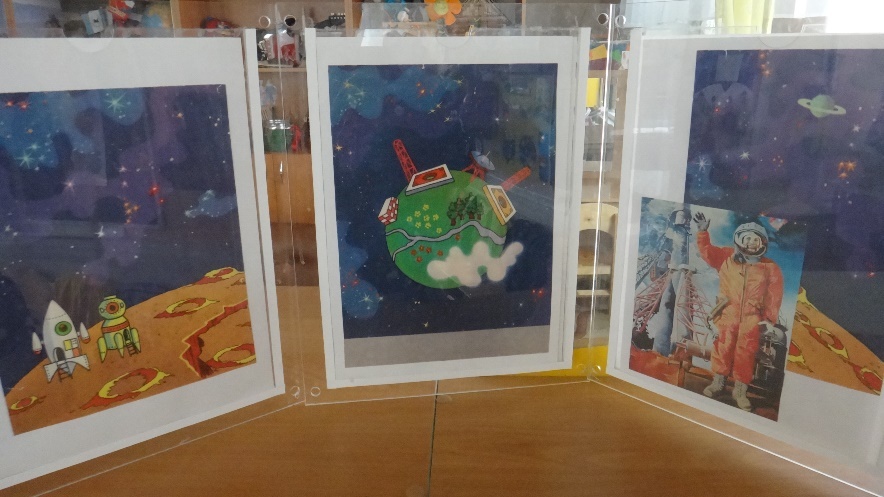 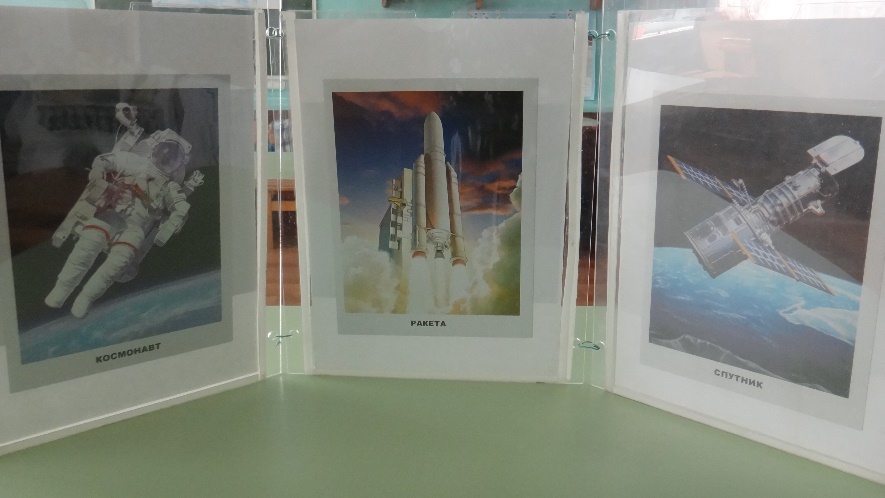 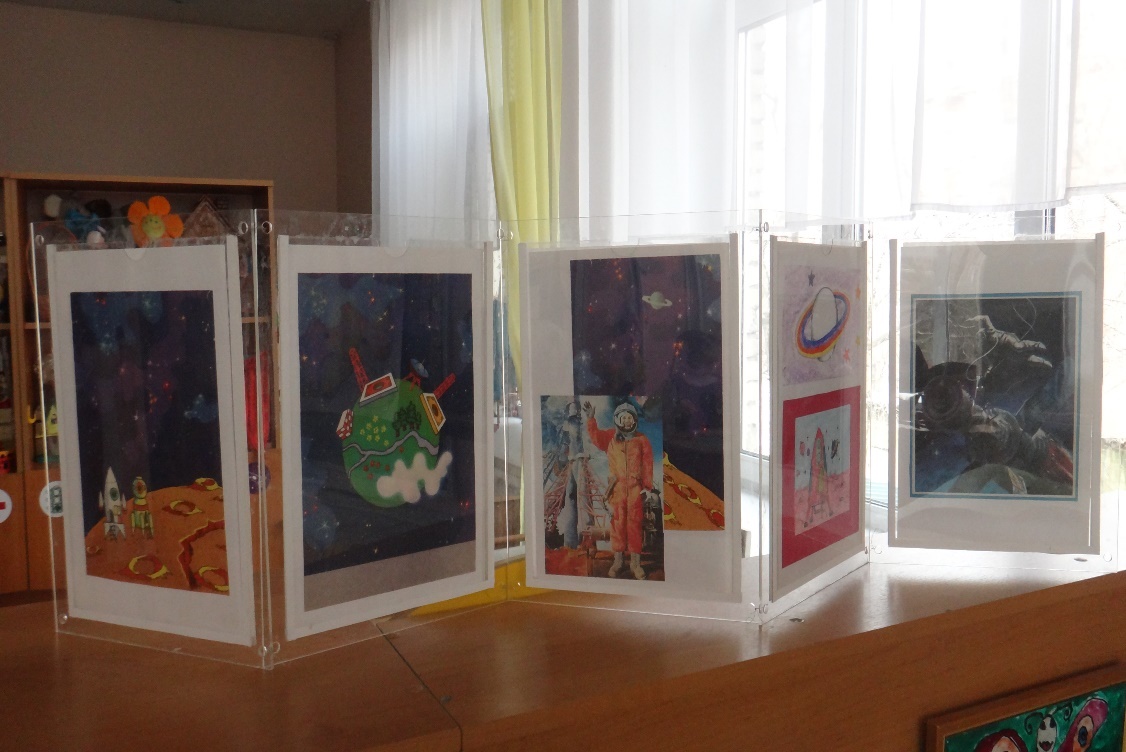 Группа «Колокольчик»
КОЛЛЕКТИВНАЯ АППЛИКАЦИЯ
Группа «Рябинка»
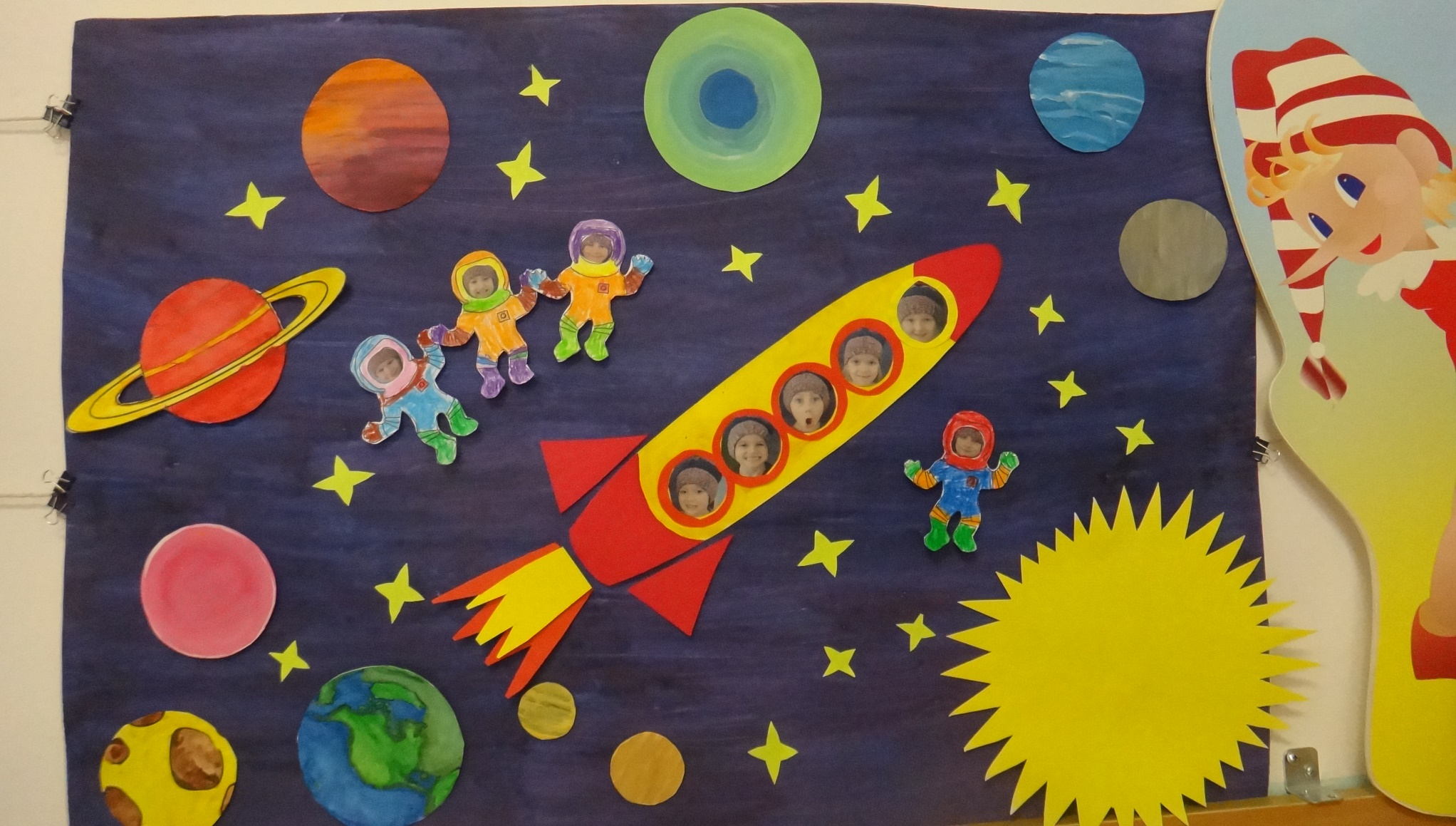 ПАННО – «ЖИЗНЬ В КОСМОСЕ»
Группа «Колокольчик»
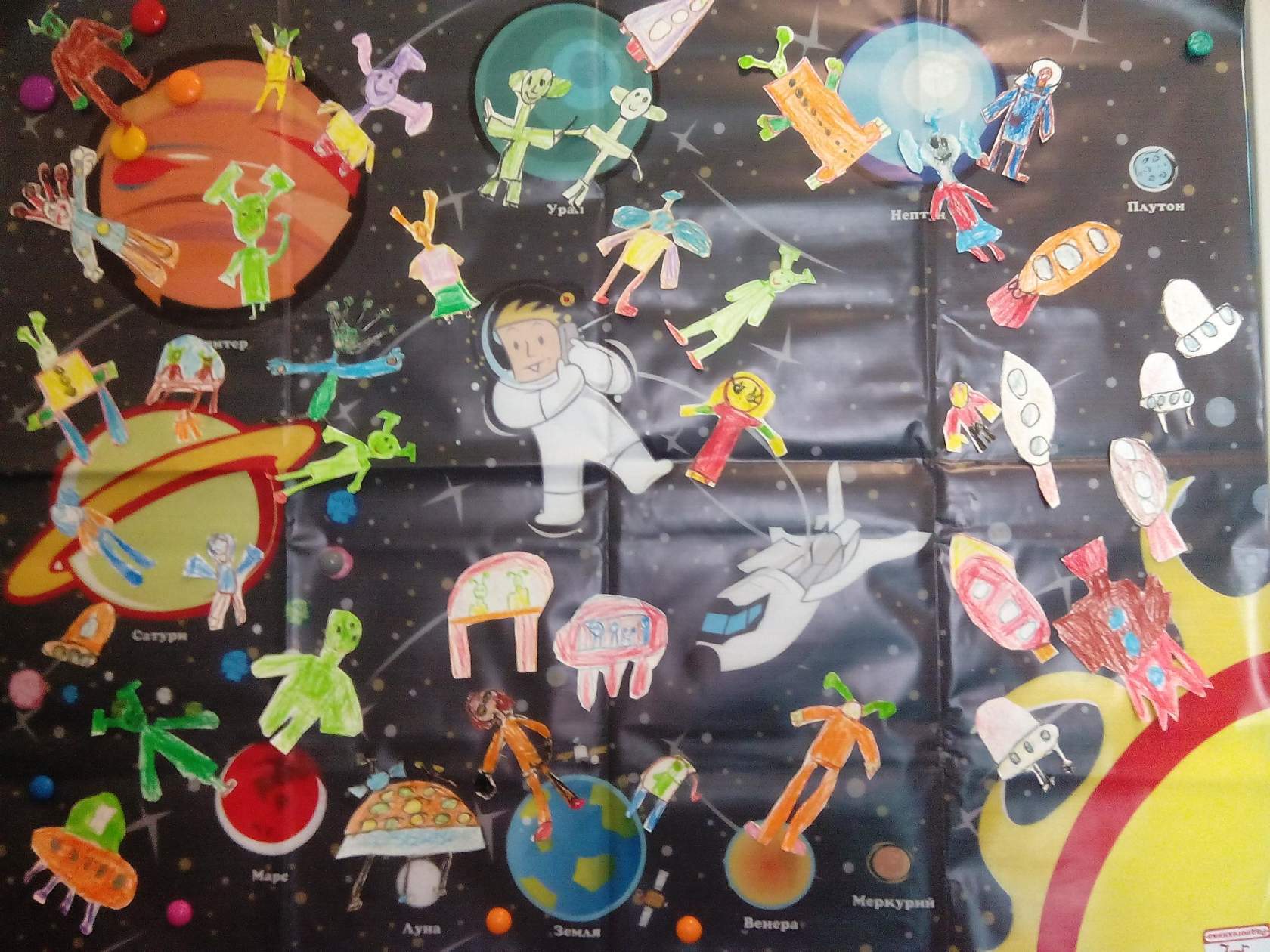 АППЛИКАЦИЯ
Группа «Одуванчик»
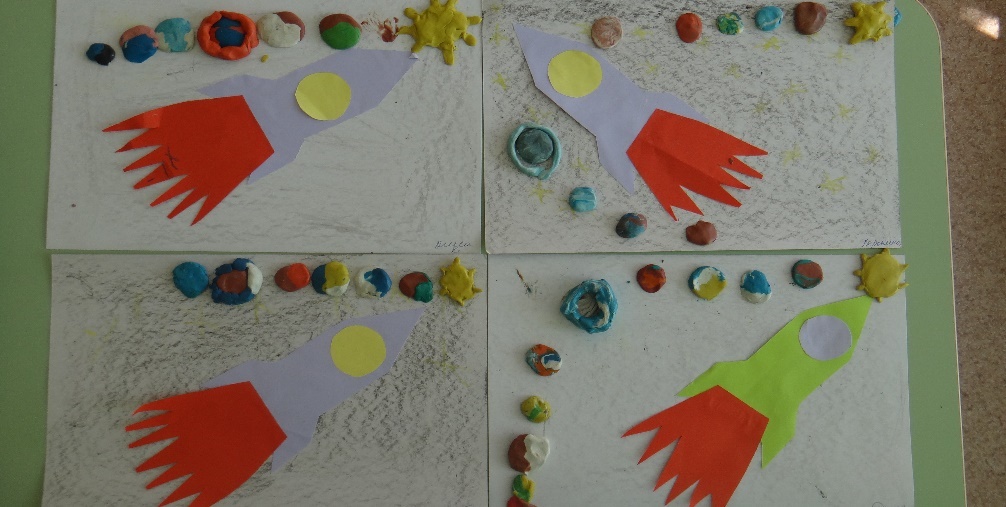 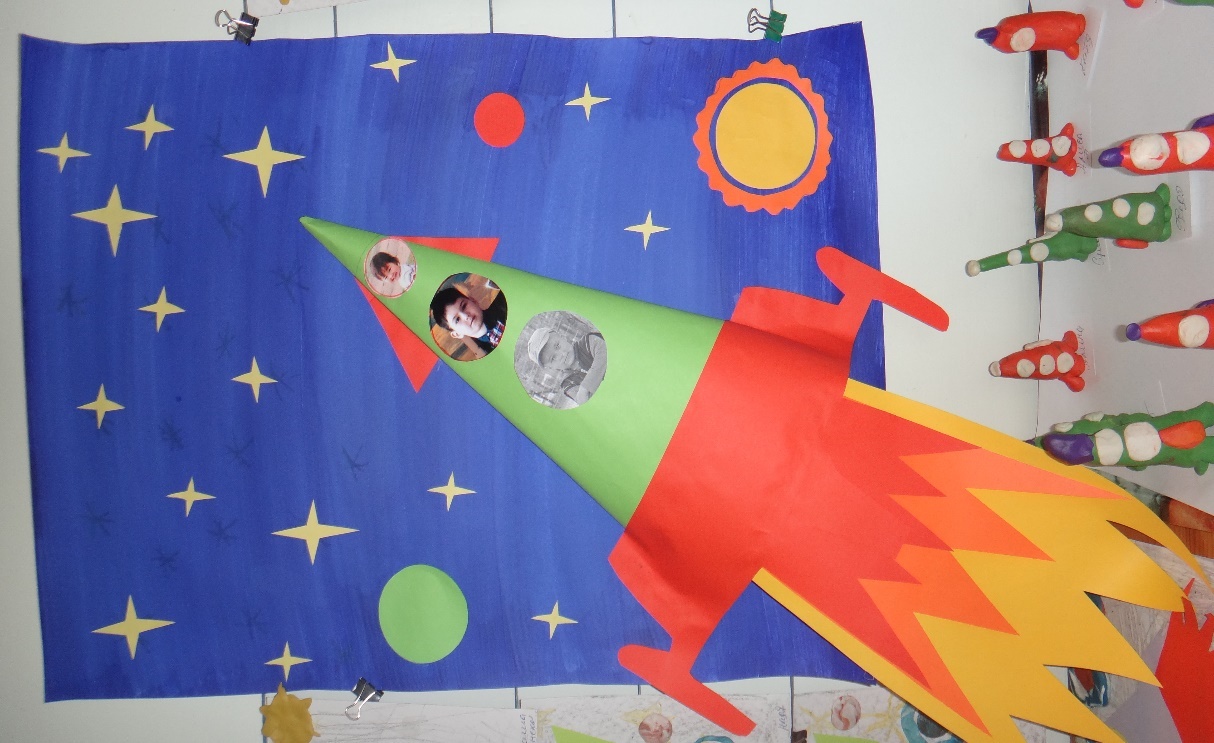 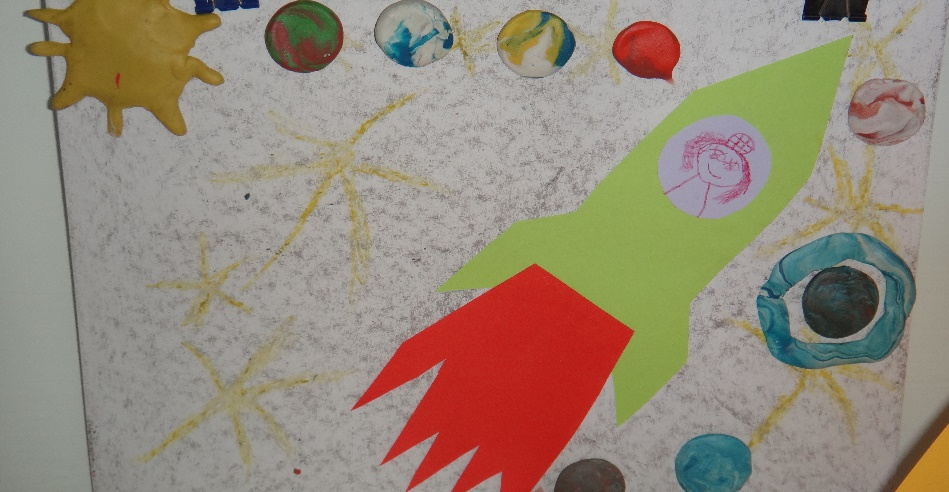 ГРУППОВЫЕ ПРОЕКТЫ
Группа «Ромашка»
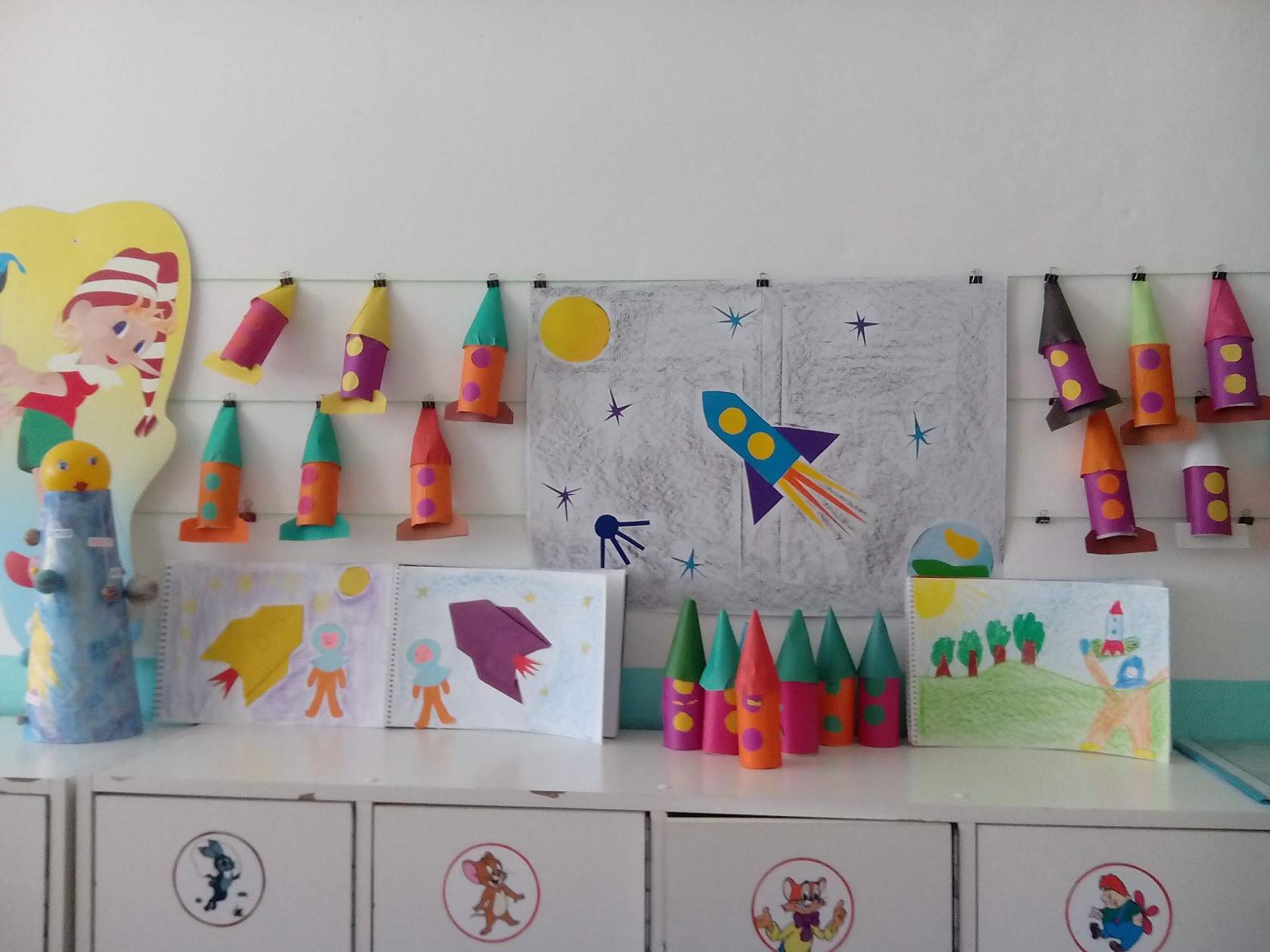 Группа «Цыплята»
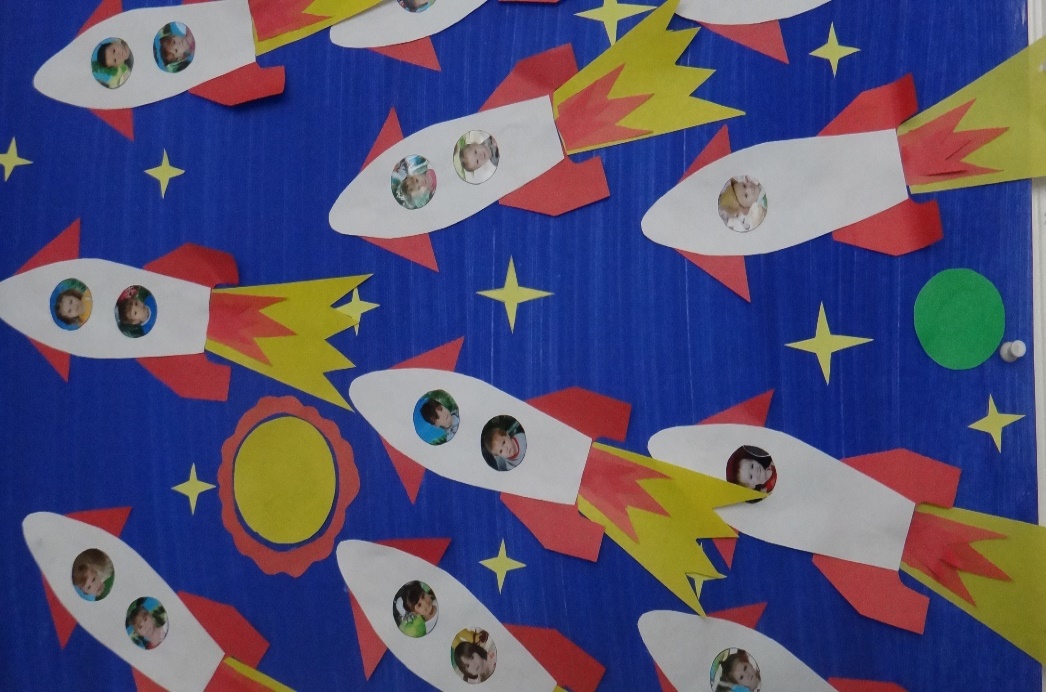 Группа «Колокольчик»
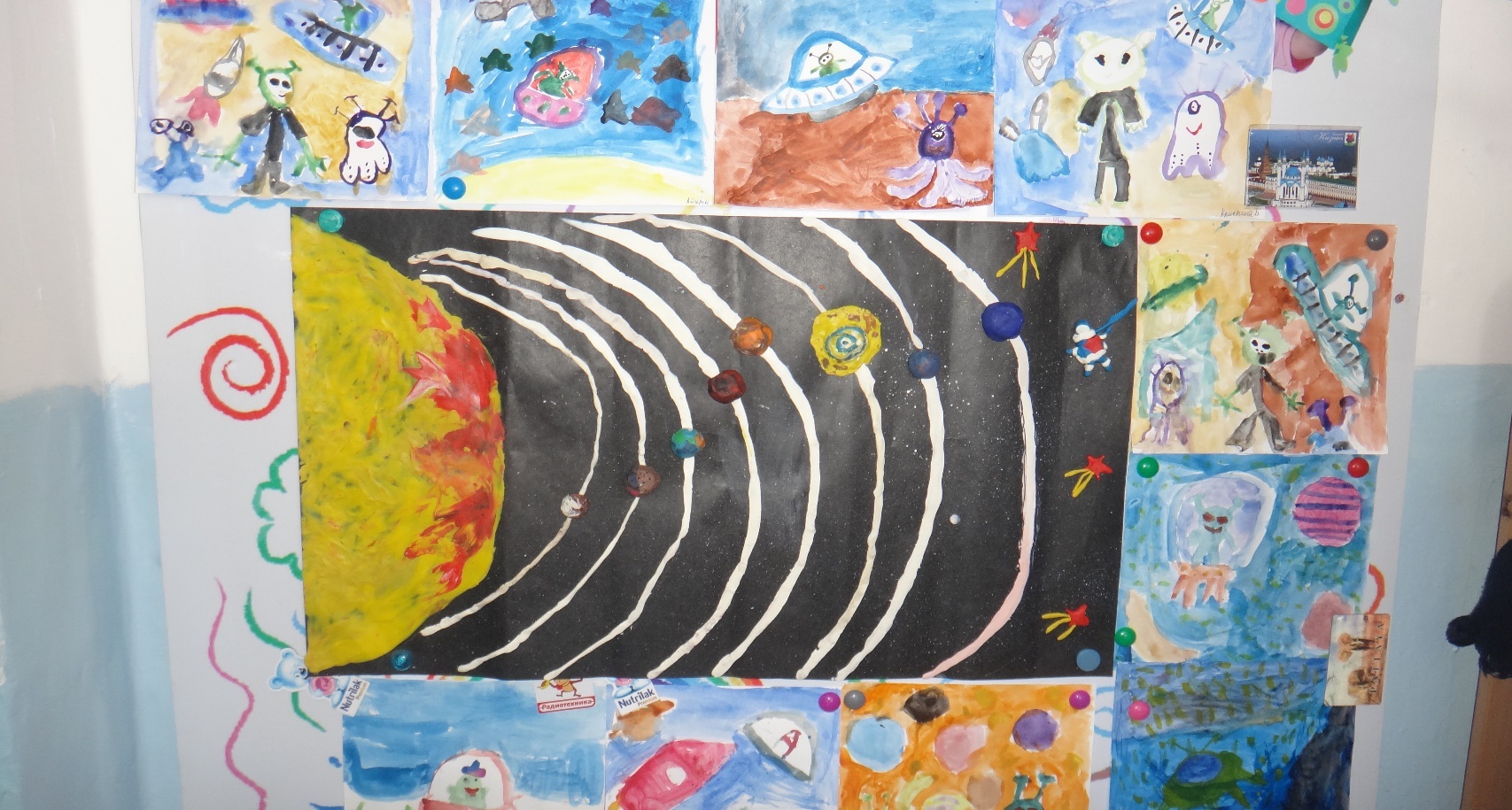 ЛЕПКА ИЗ ПЛАСТИЛИНА
Группа «Цыплята»
Группа «Одуванчик»
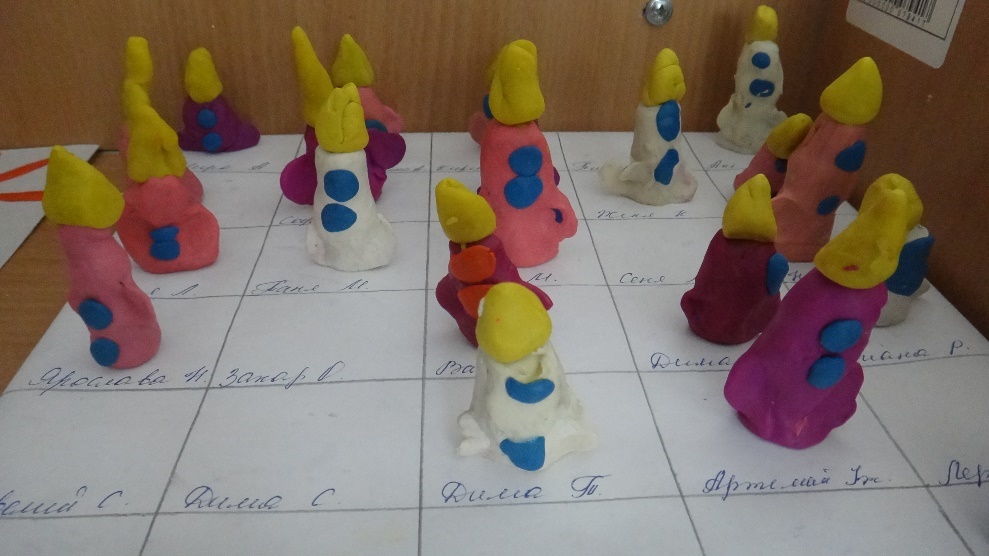 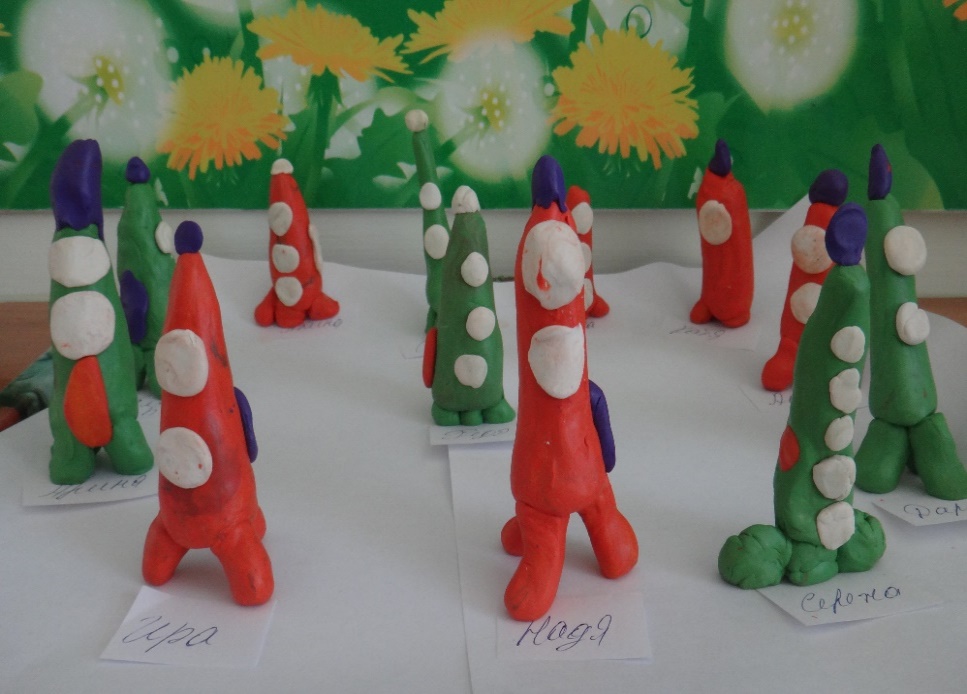 Группа «Незабудки»
Группа «Рябинка»
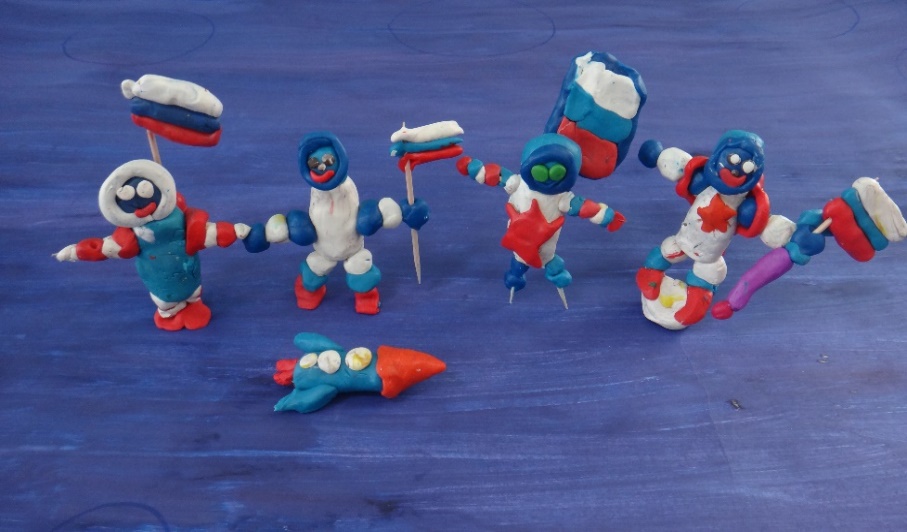 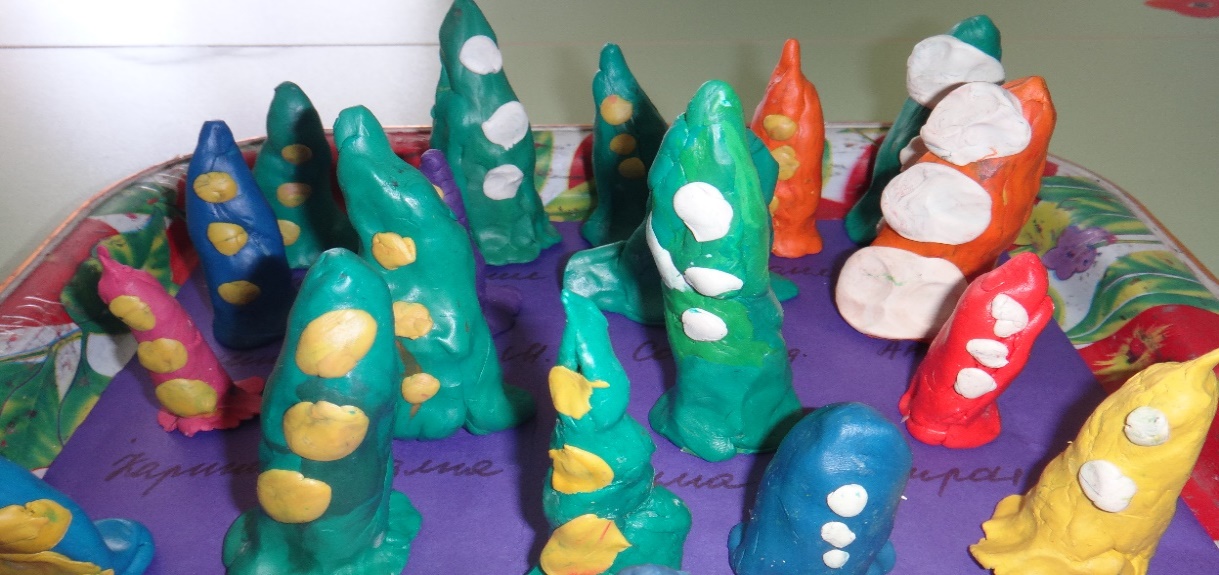 РИСОВАНИЕ КРАСКАМИ
Группа «Рябинка»
Группа «Цыплята»
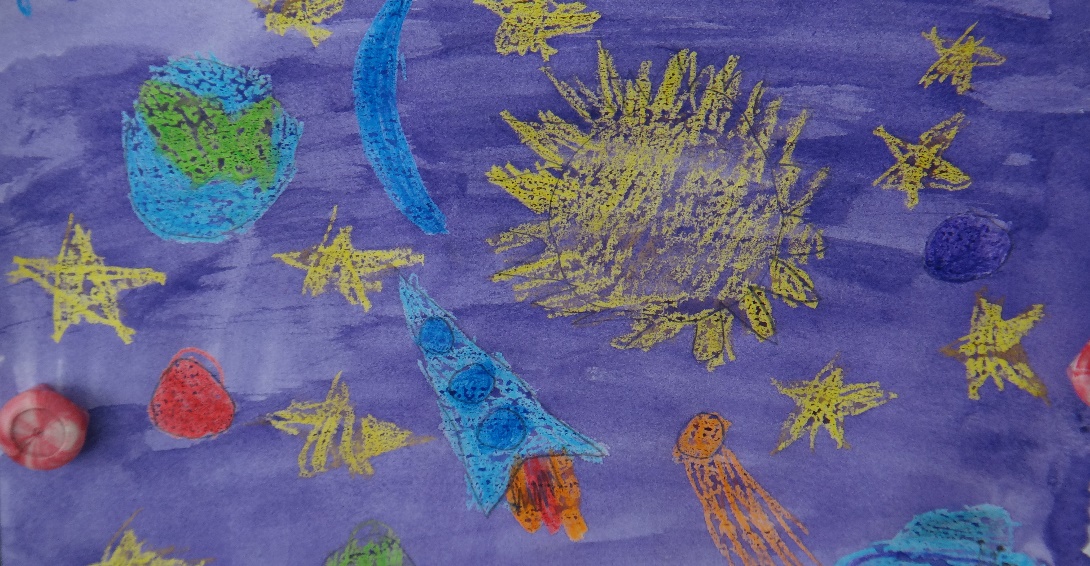 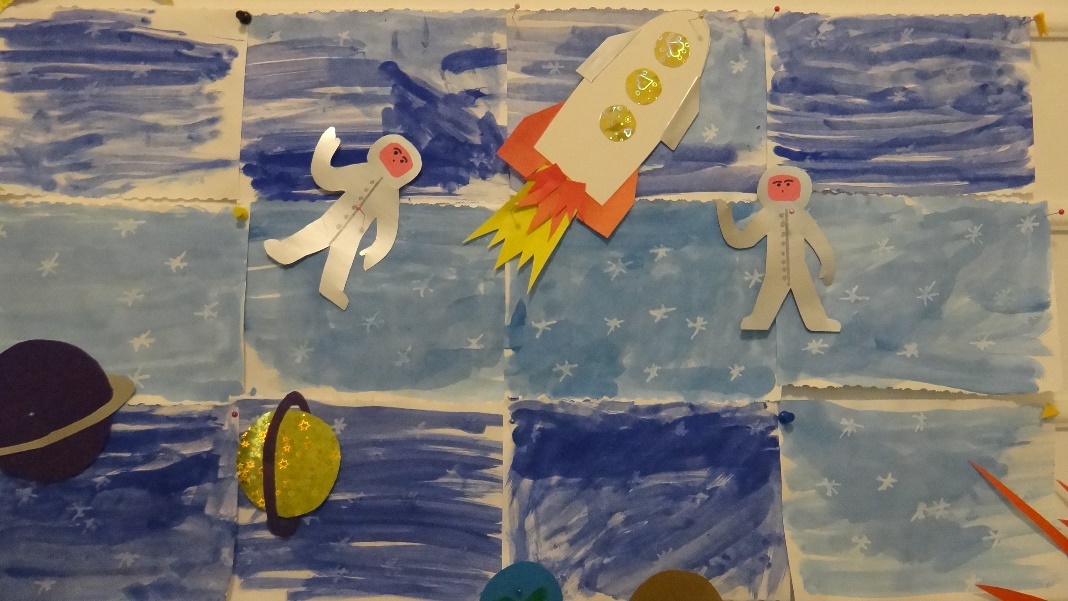 Группа «Незабудки»
Группа «Колокольчик»
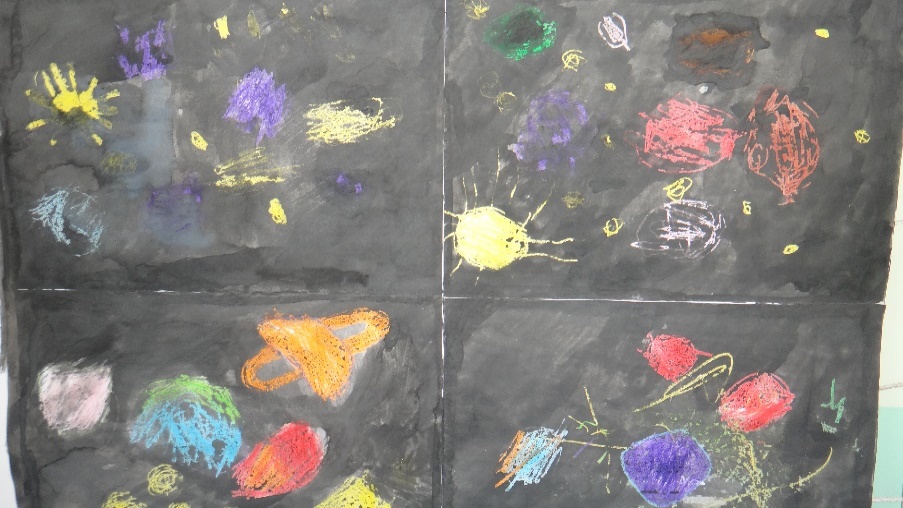 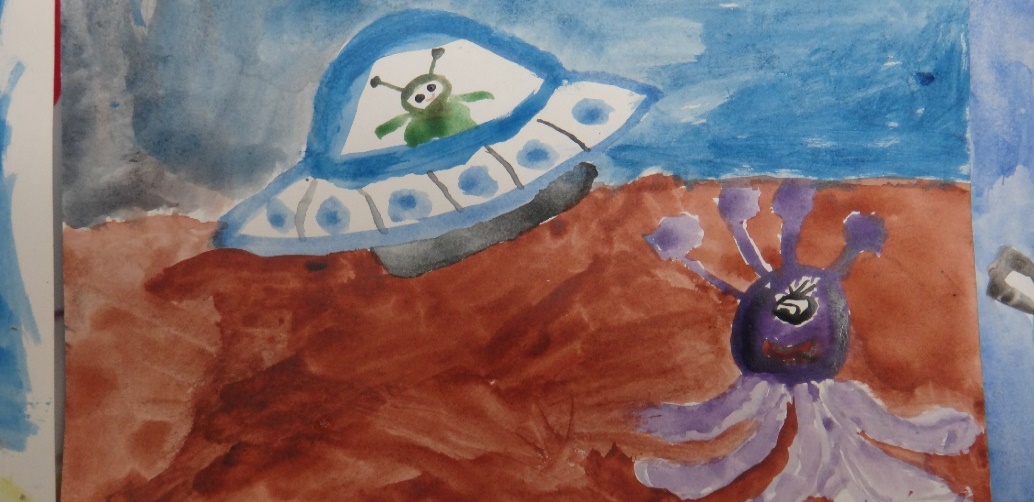 КОЛЛЕКТИВНОЕ РИСОВАНИЕ
Группа «Незабудки»
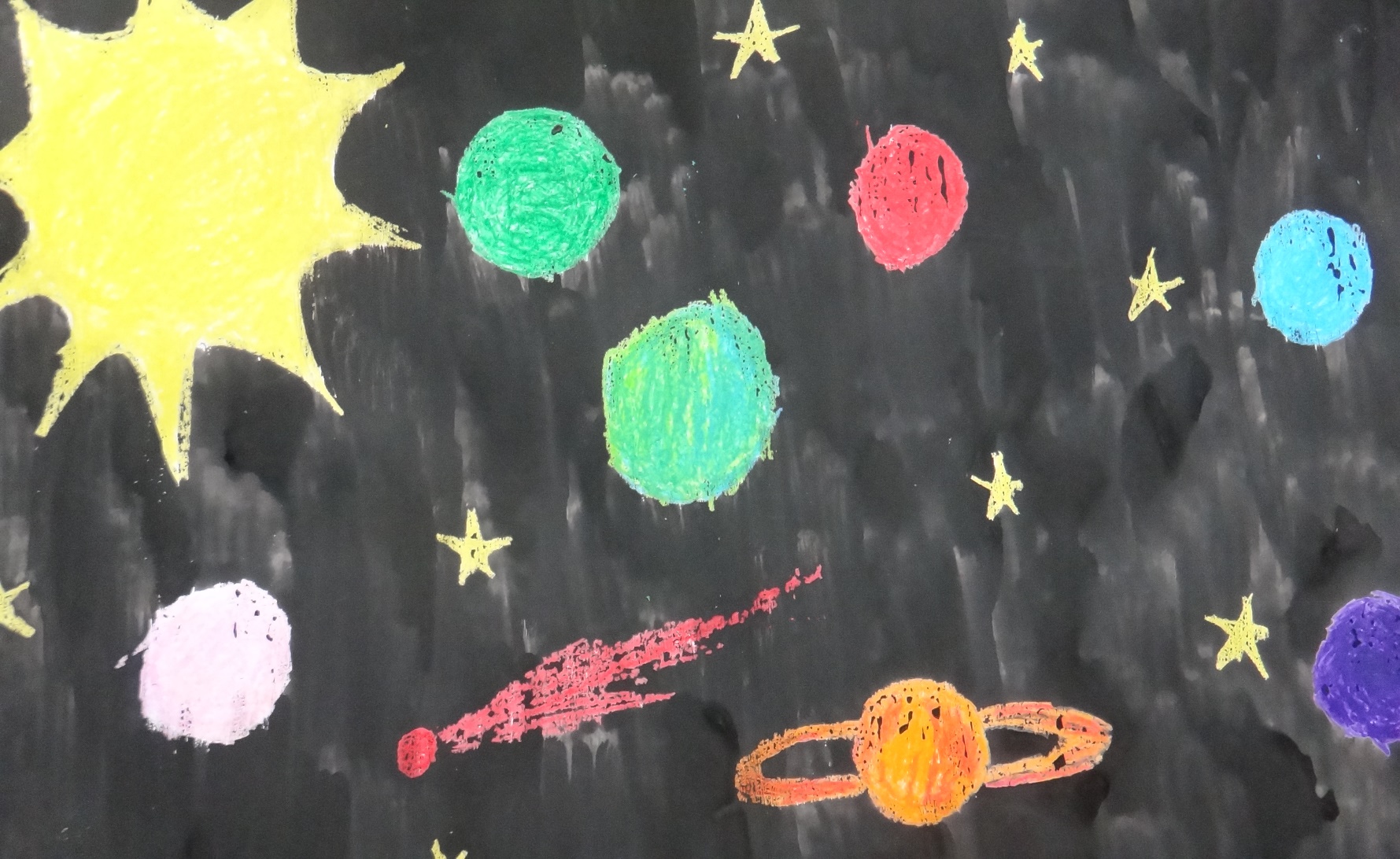 КОНСТРУИРОВАНИЕ ИЗ БРОСОВОГО МАТЕРИАЛА
Группа «Ромашка»
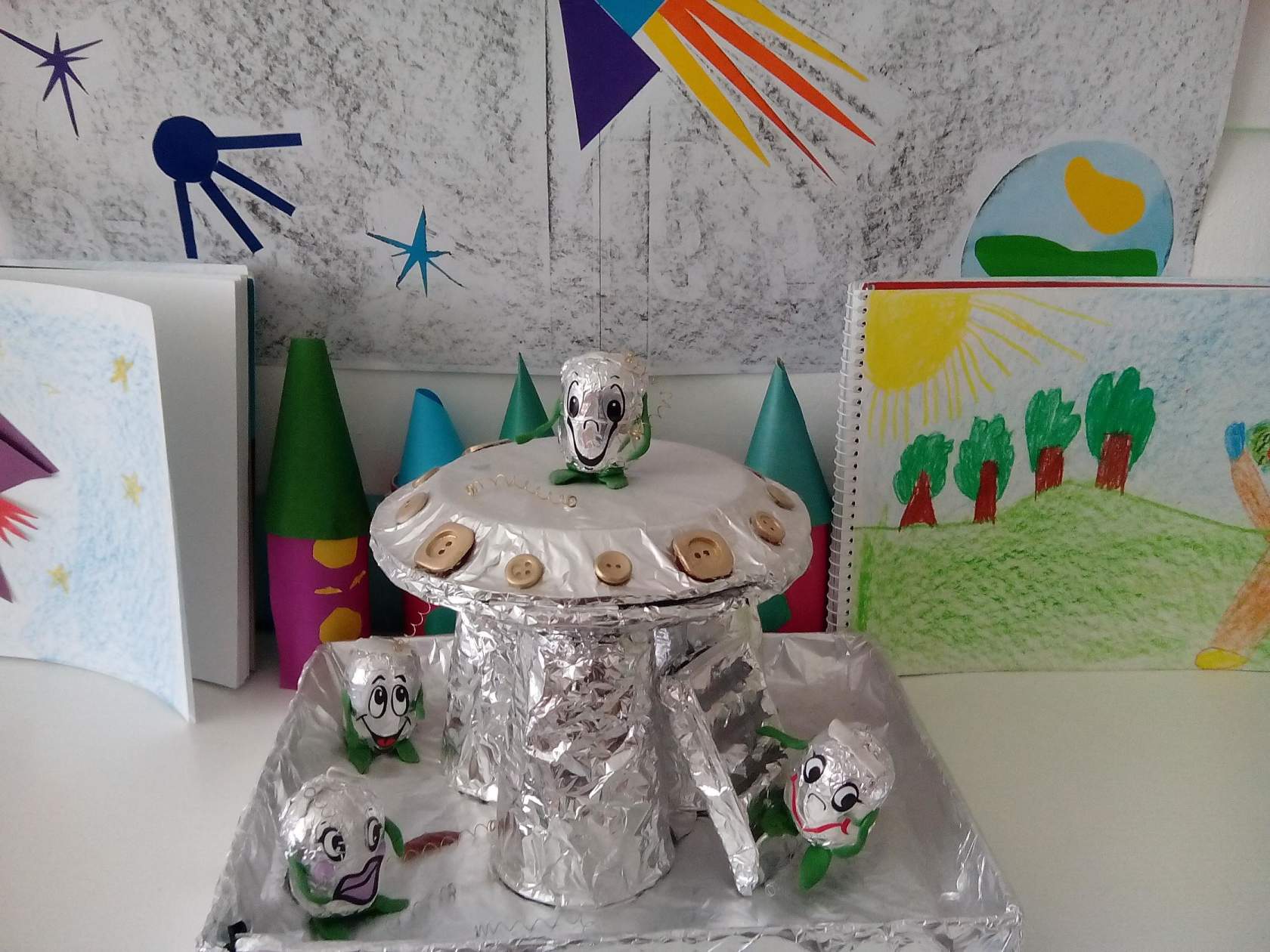 КОНСТРУИРОВАНИЕ ИЗ БУМАГИ
Группа «Рябинка»
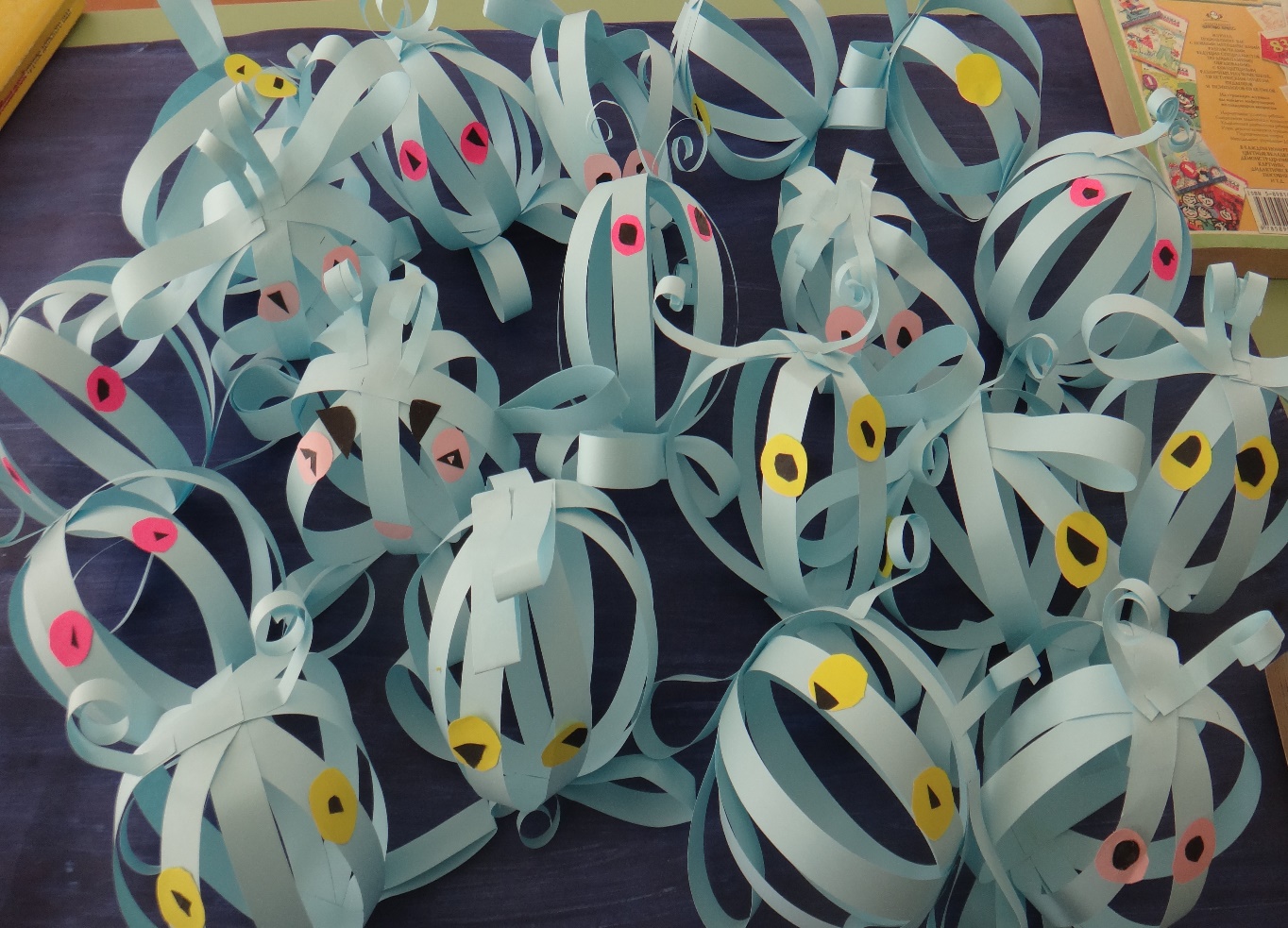 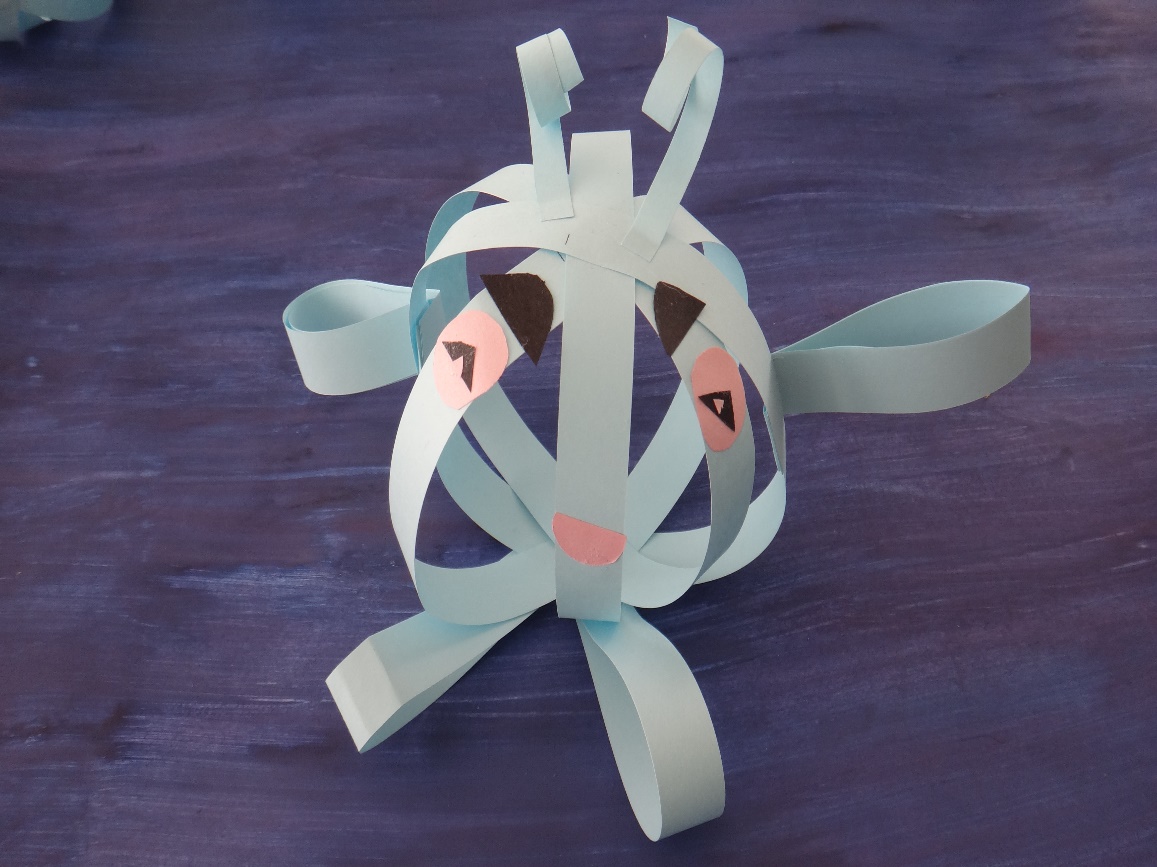 «Пришельцы в городе»
Выставка детских рисунков на тему: «Космос глазами детей»
Музыкальное тематическое развлечение «Полет в космос»
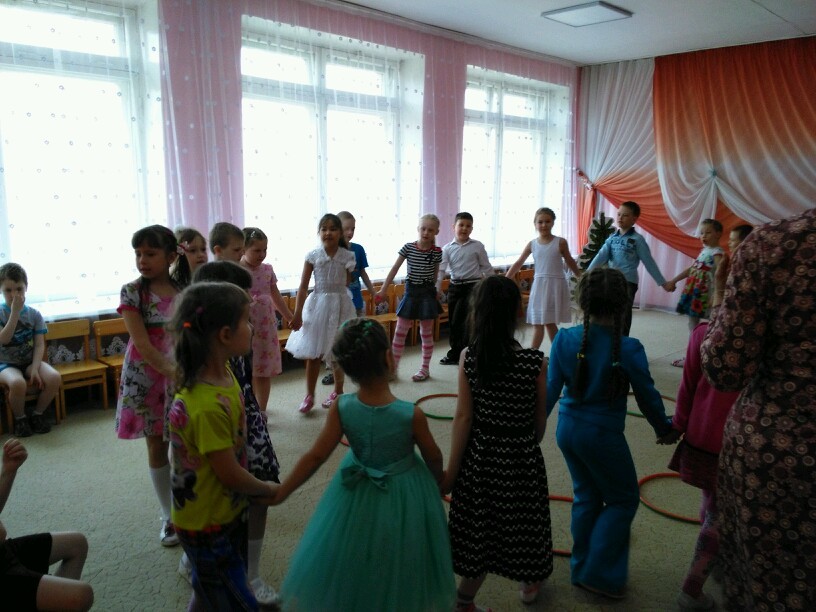 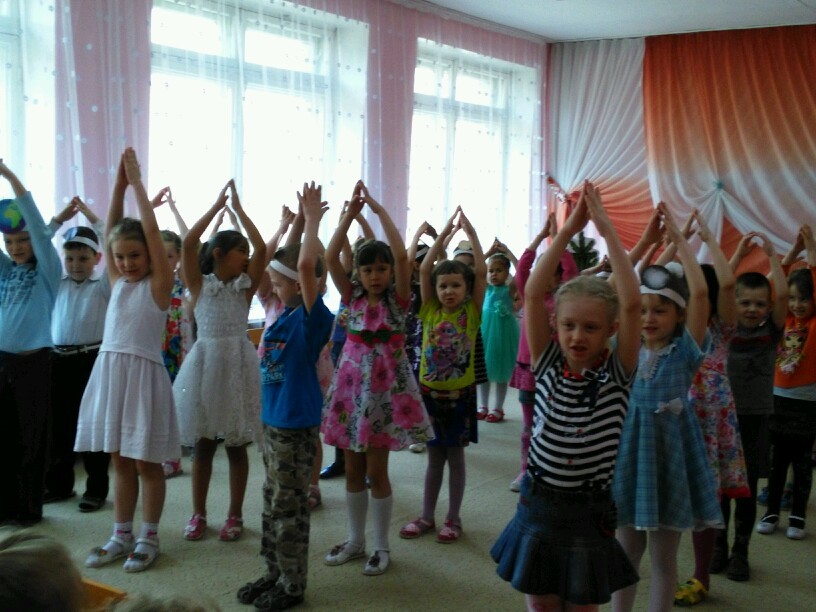 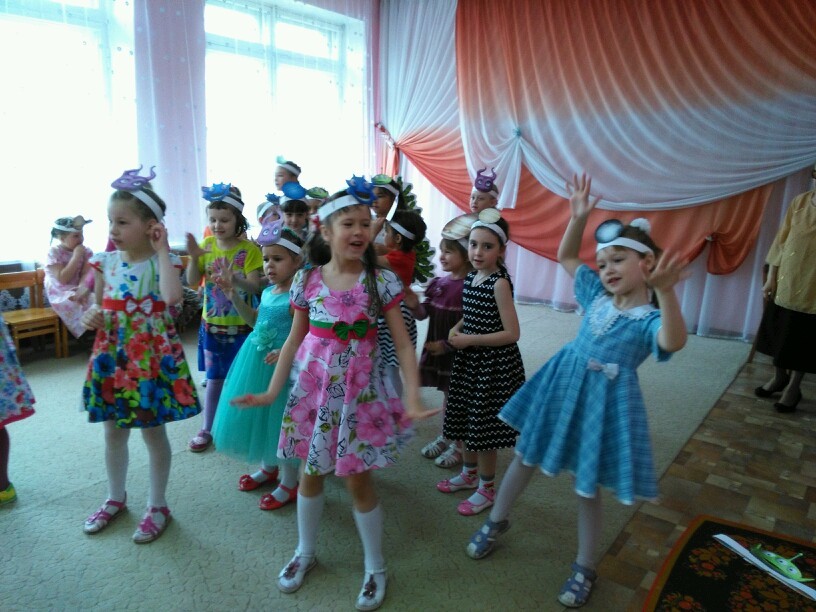